Volta della Sistina
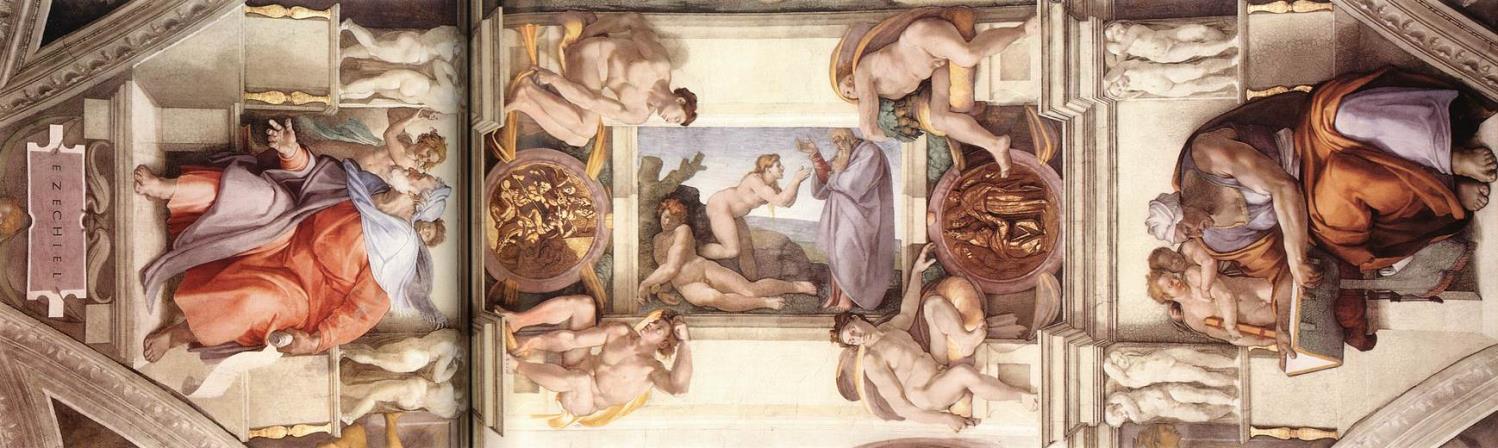 Creazione di Eva
Allora il Signore Dio 
fece cadere un sonno profondo sull'uomo, 
che si addormentò, 
poi gli tolse una delle costole 
e richiuse la carne al suo posto.  
Il Signore Dio costruì la costola, 
che aveva tolto all'uomo, 
formandone una donna. 
Poi la condusse all'uomo.  
Allora l'uomo disse: 
«Questa volta è osso delle mie ossa 
e carne della mia carne! 
Costei si chiamerà donna perché dall'uomo fu tratta».  
Gen 2,21-23
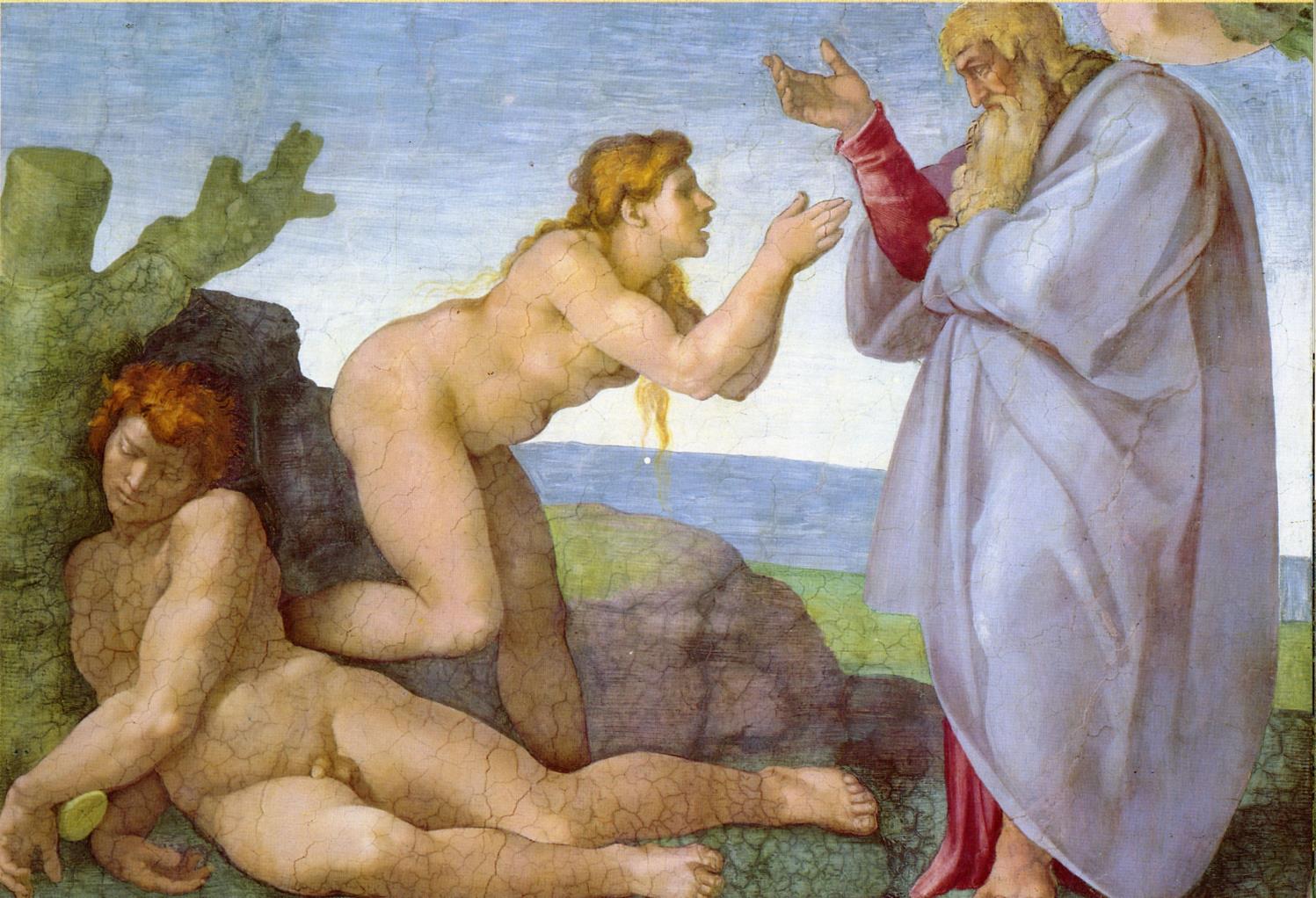 Poco di sotto a questa in una altra istoria 
fé il suo cavar della costa della madre nostra Eva, 
nella quale si vede quegli ignudi 
l'un quasi morto per essere prigion del sonno, 
e l'altra divenuta viva 
e fatta vigilantissima per la benedizione di Dio. 

Si conosce dal pennello di questo ingegnosissimo artefice 
interamente la diferenza che è dal sonno alla vigilanza, 
e quanto stabile e ferma possa apparire umanamente
parlando la maestà divina. 

G. Vasari
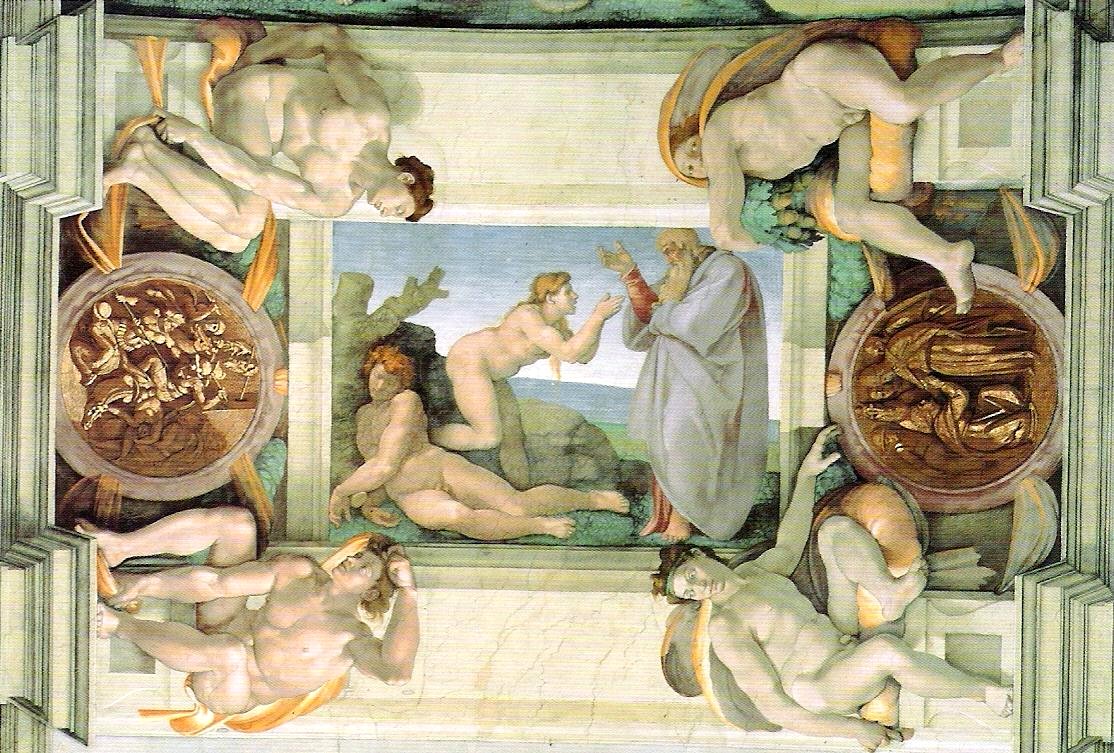 Esattamente al centro dell’intera volta della Sistina, 
in uno dei cinque settori più piccoli, 
Michelangelo ha dipinto, nell’ottobre del 1511,
 la scena in cui Dio forma Eva dalla costola di Adamo.
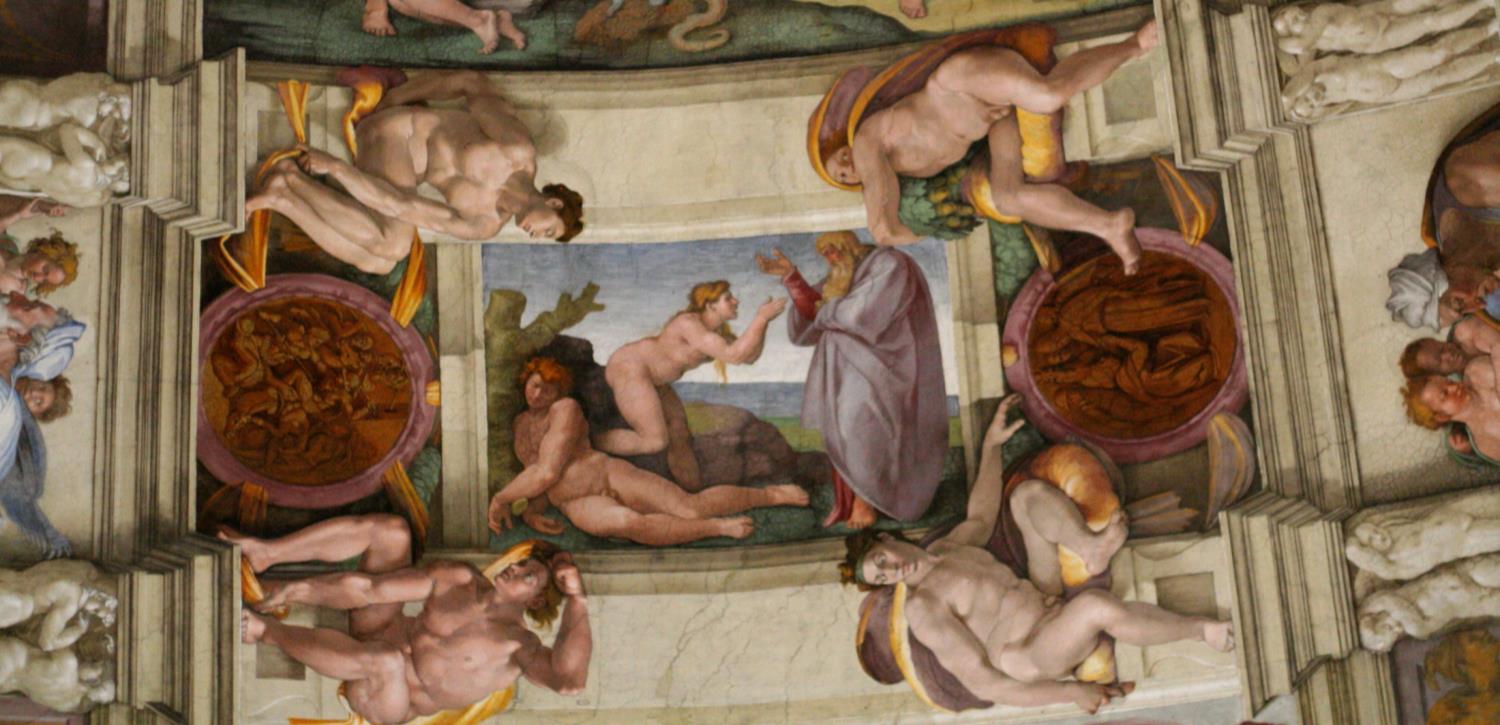 Adamo sta dormendo, appoggiato ad un ceppo spoglio. 
Eva è già uscita dal fianco di Adamo e si volge a mani giunte 
in atteggiamento di preghiera verso il Creatore, 
che col braccio destro la chiama all’esistenza, come fosse un invito.
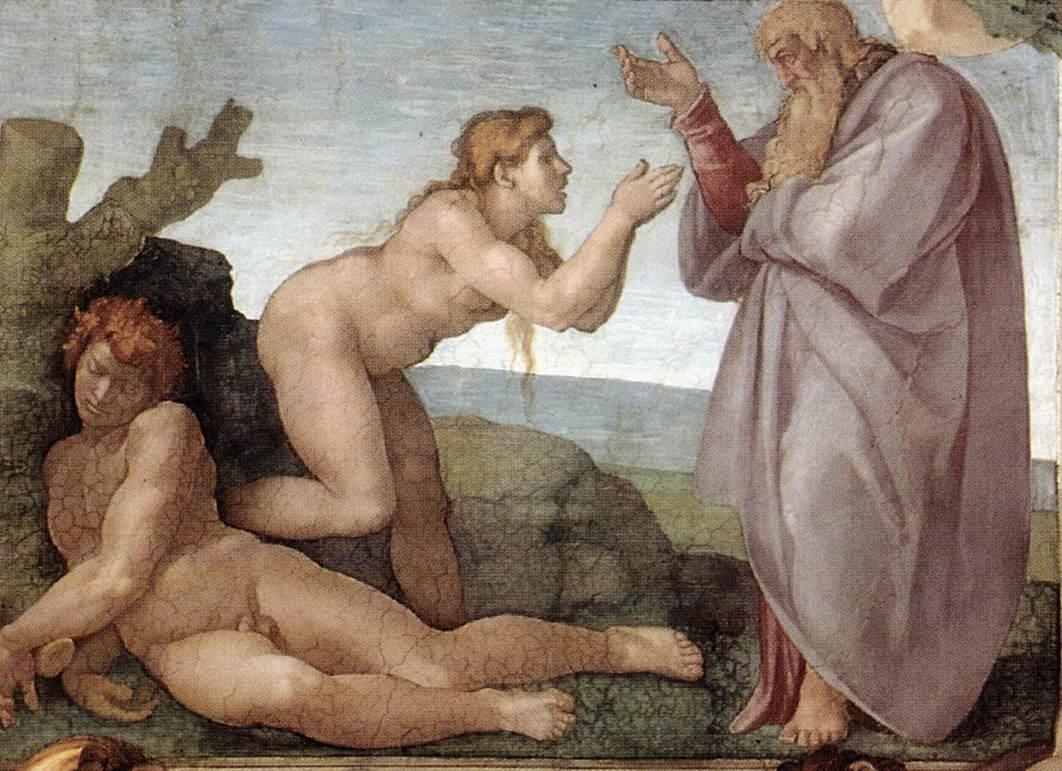 Il terreno, appena accennato, è dipinto in parte come suolo roccioso e collinare, in parte come prato verde. 
Sullo sfondo si stende un’azzurra superficie d’acqua che giunge fino all’orizzonte chiaro: il mare. 
Vengono così presentati i tre elementi; terra, acqua e aria.
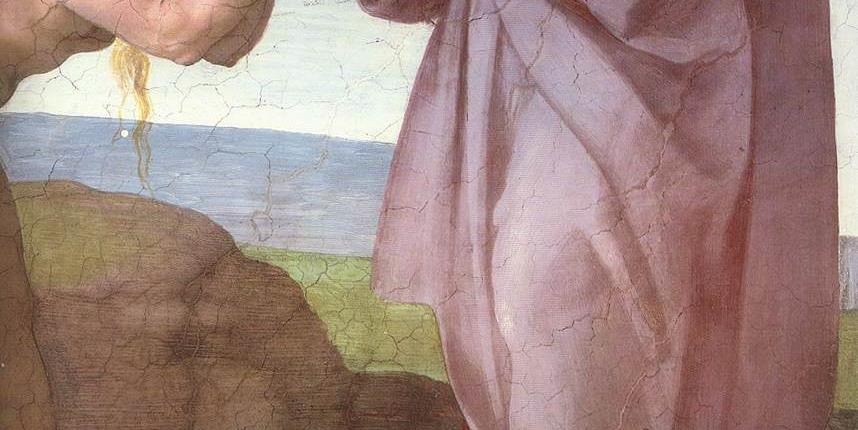 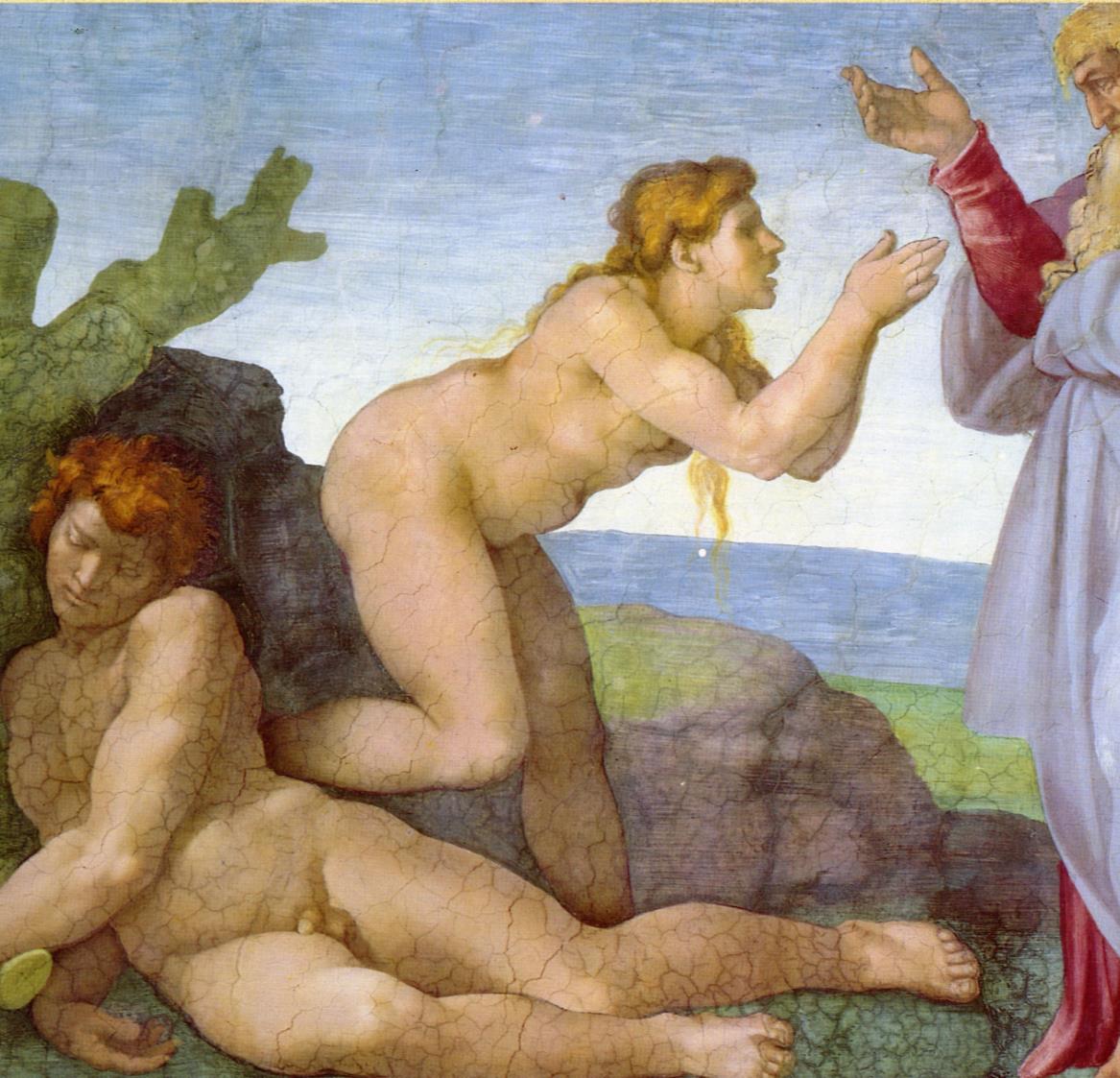 Il quarto elemento,
 il fuoco, 
si trova nel colore della veste di Dio creatore e,  nascosto, nell’alito 
vitale 
dei corpi 
nudi e rosei 
di Adamo 
e di Eva.
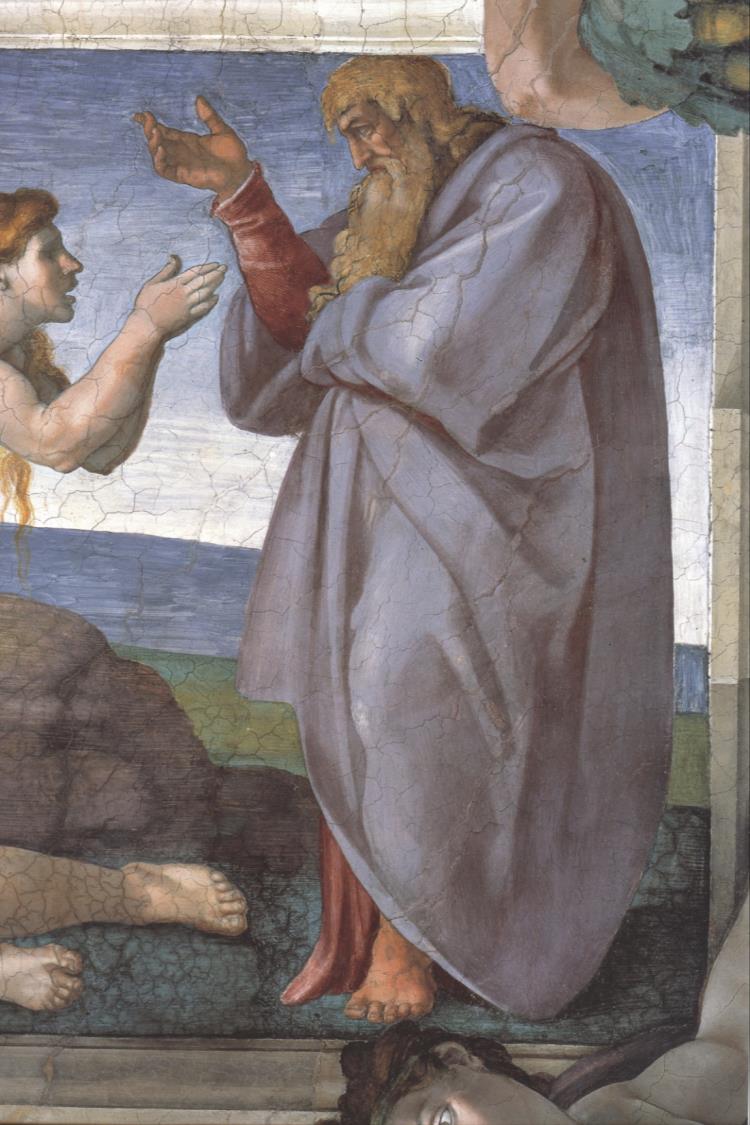 La figura paterna di Dio  occupa tutta l’altezza 
del dipinto: 
sembra compresso 
nello spazio pittorico, 
che non può contenere 
la sua immensità. . 
Serio e raccolto in se stesso, nel suo atto creatore, 
Dio dirige il suo sguardo 
sulla compagna di Adamo. 

La lunga barba fluisce abbondantemente sul petto.
 L’espressione della figura unisce dignità 
e forza creatrice.
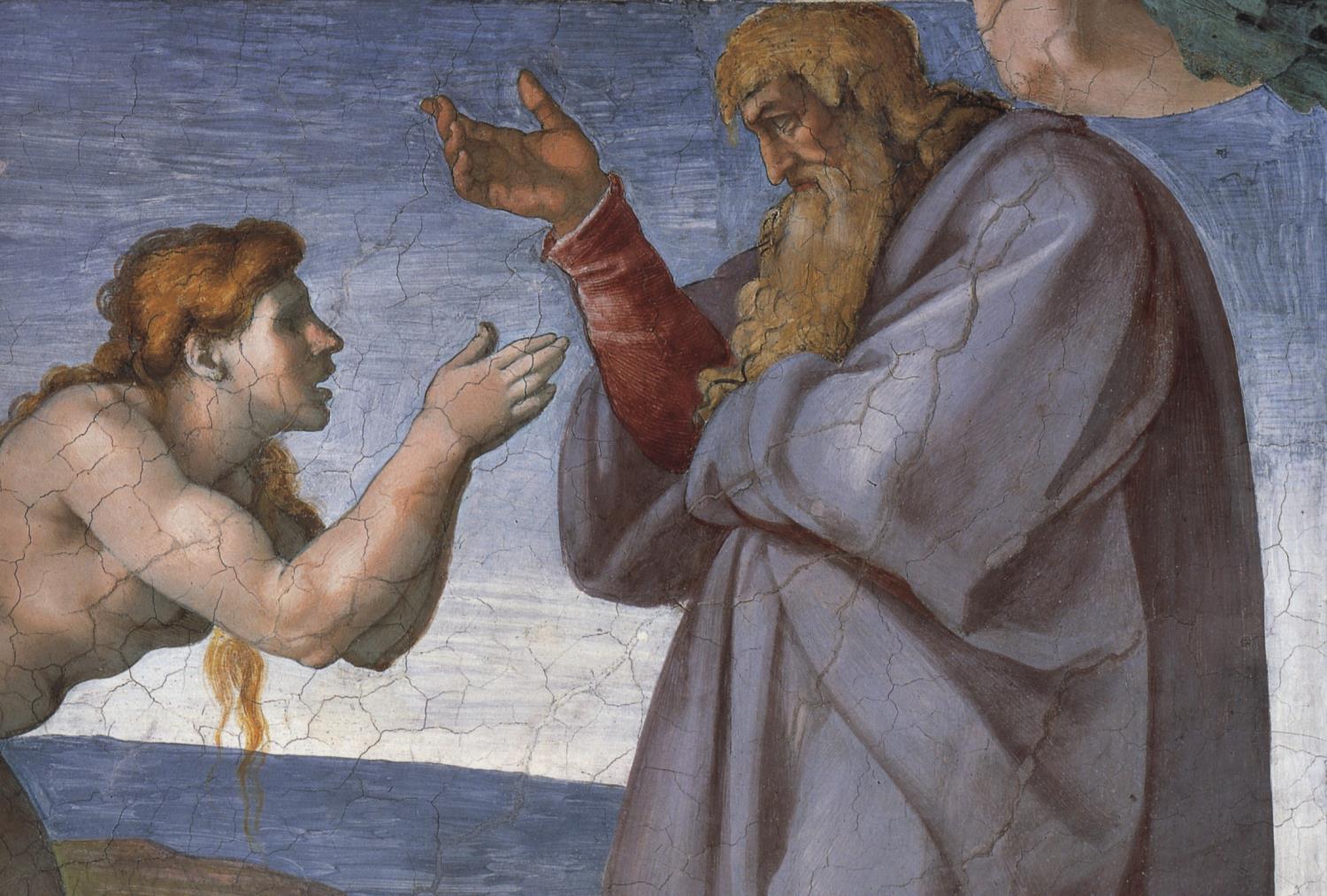 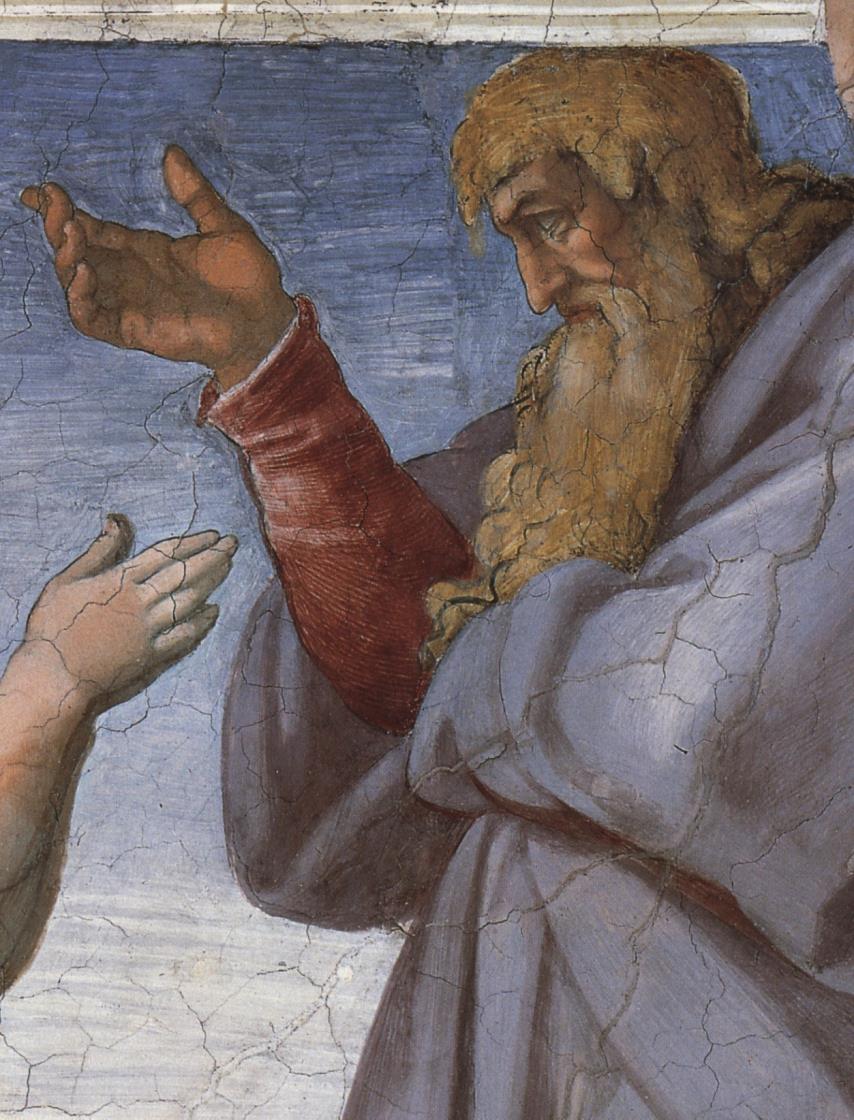 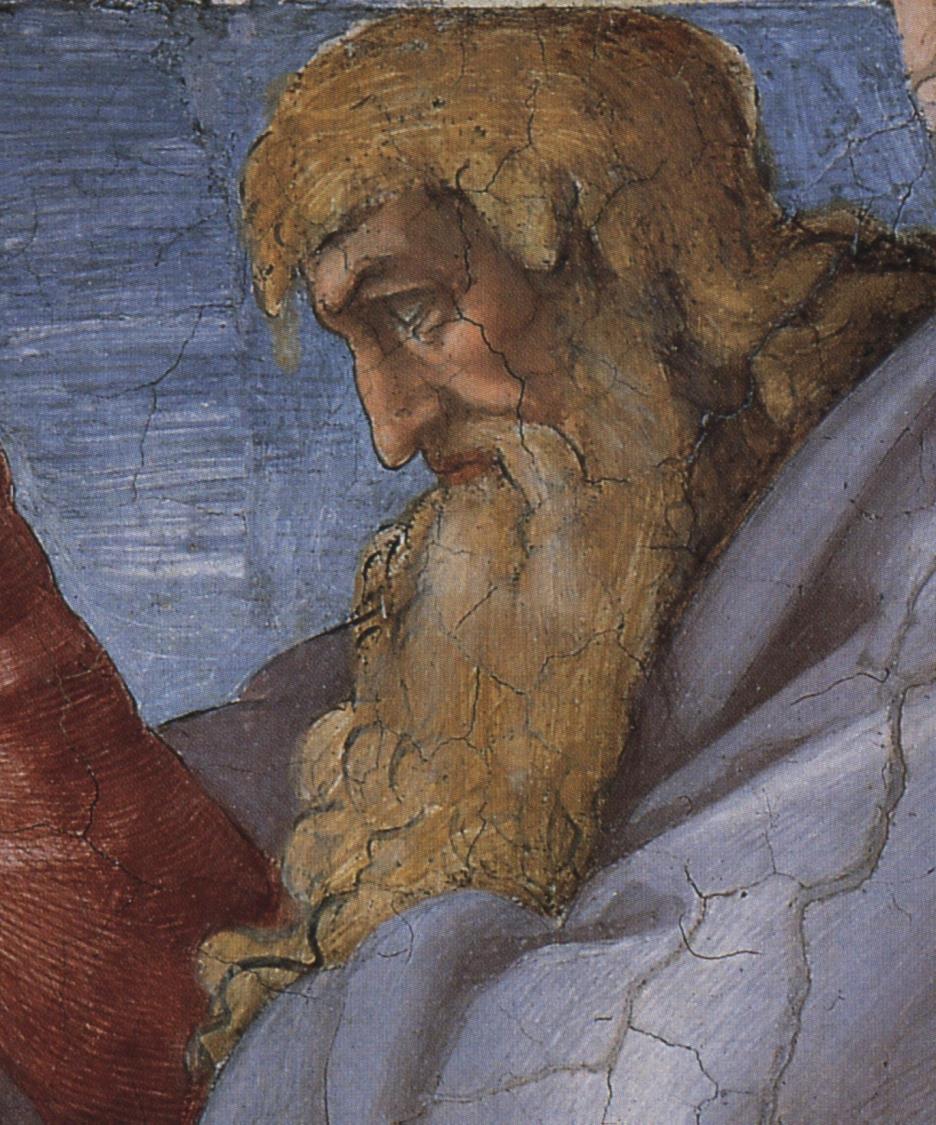 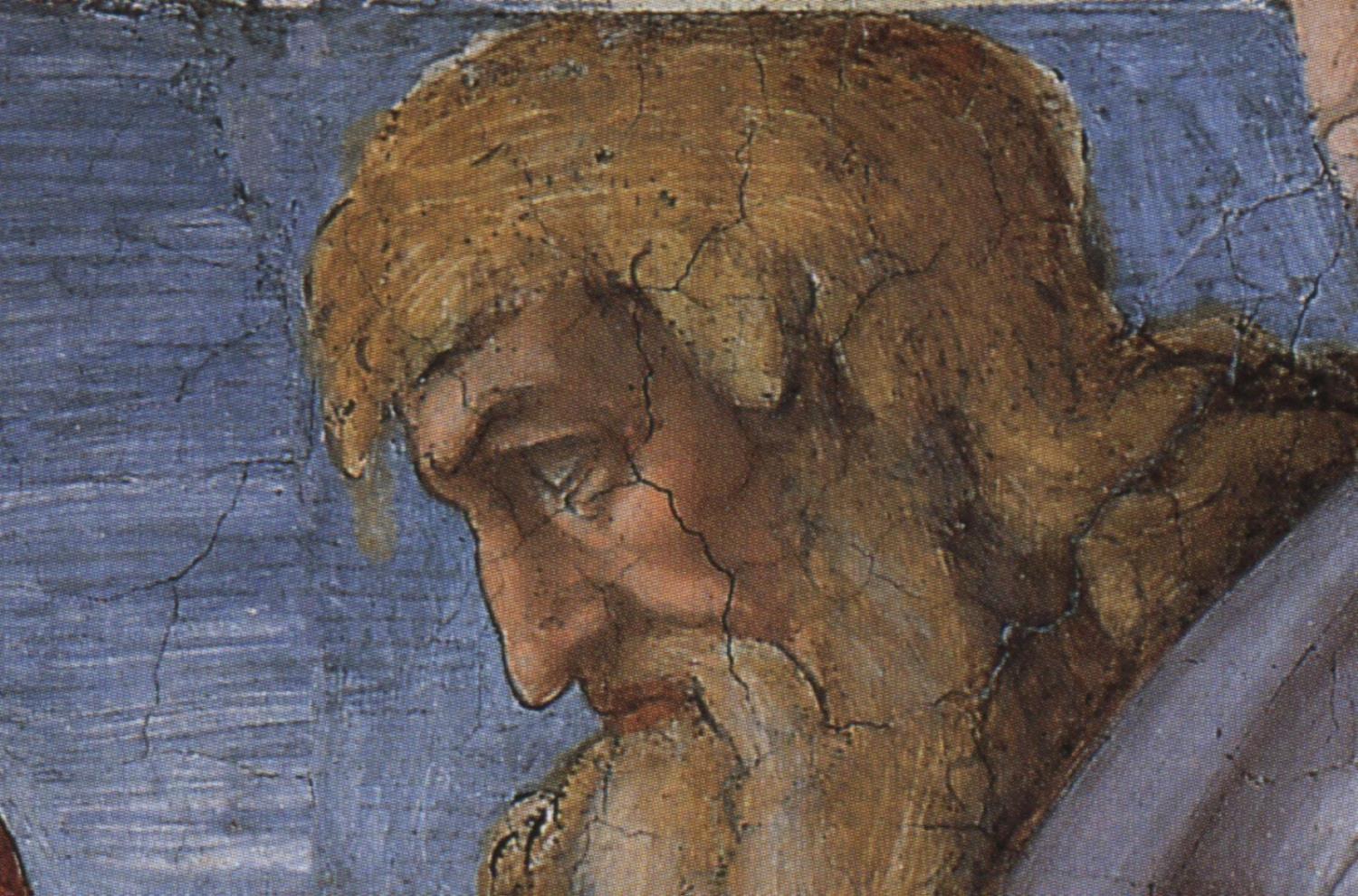 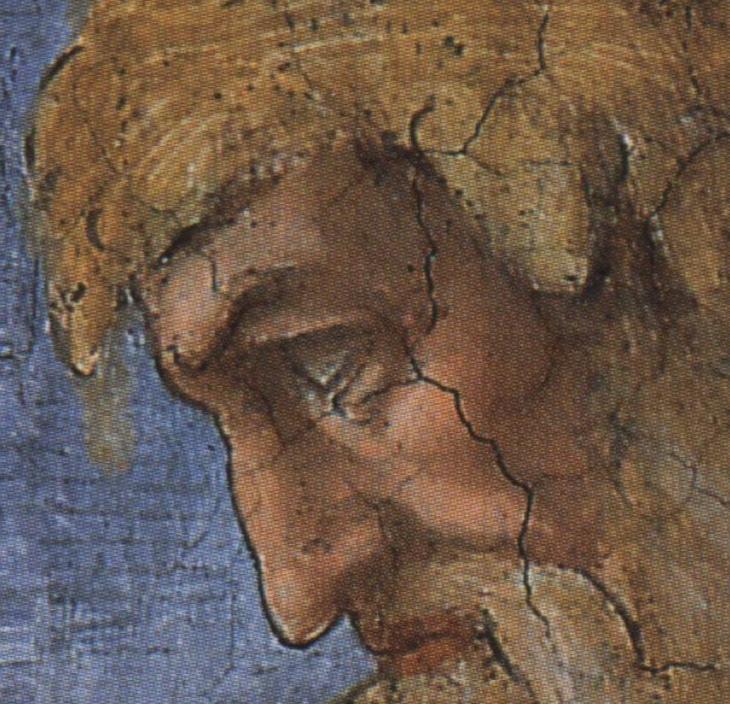 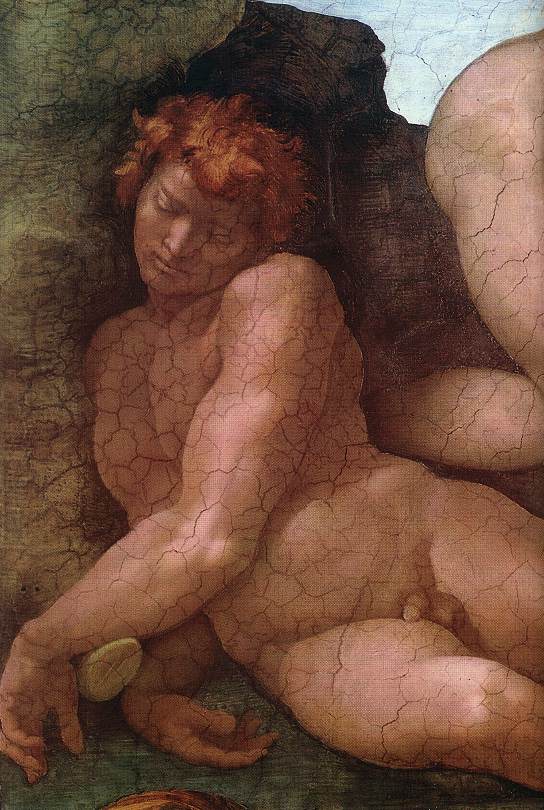 Adamo, 
nel sonno,
 ha i polsi accostati 
alla corta propaggine 
del ramo tagliato 
alla base del ceppo, 
mentre si appoggia 
con petto e guancia 
al fusto.
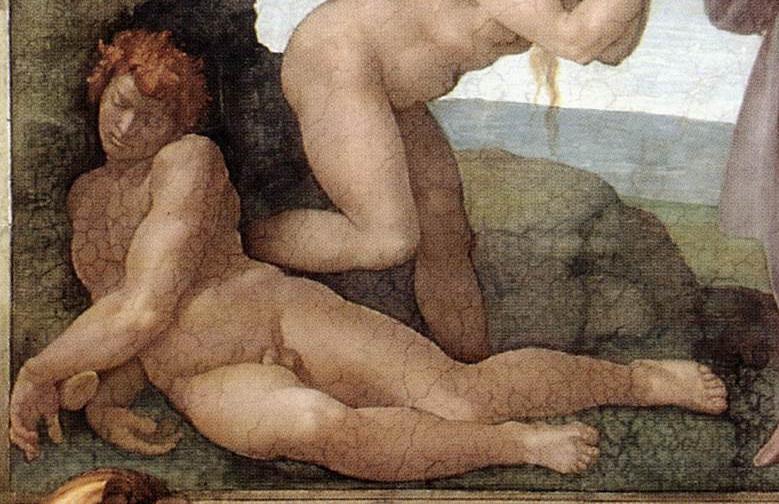 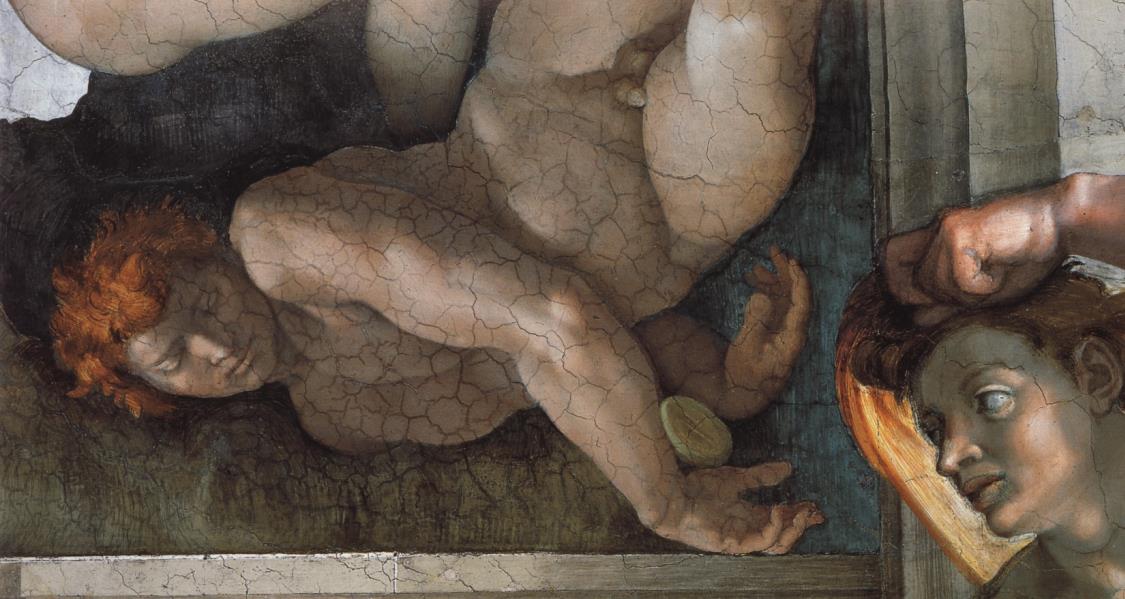 Distoglie il viso da Eva e
 dal Creatore 
volgendosi a sinistra, 
verso il basso.
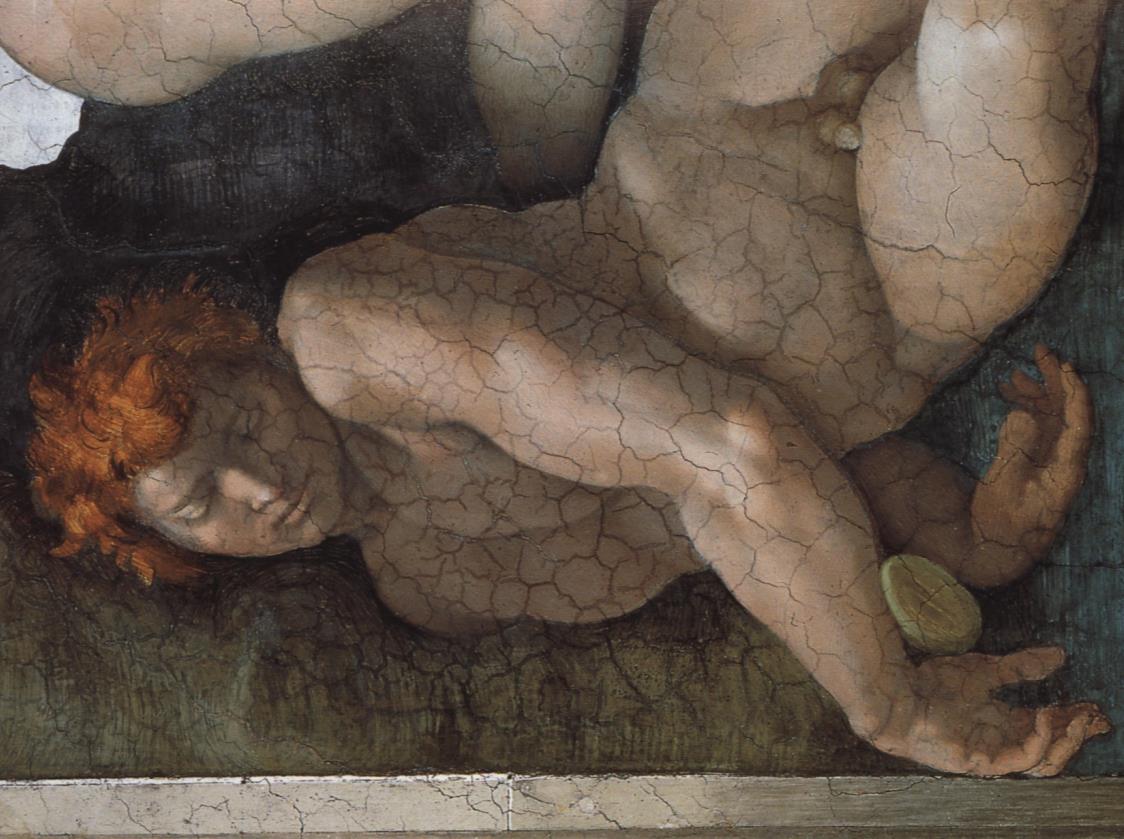 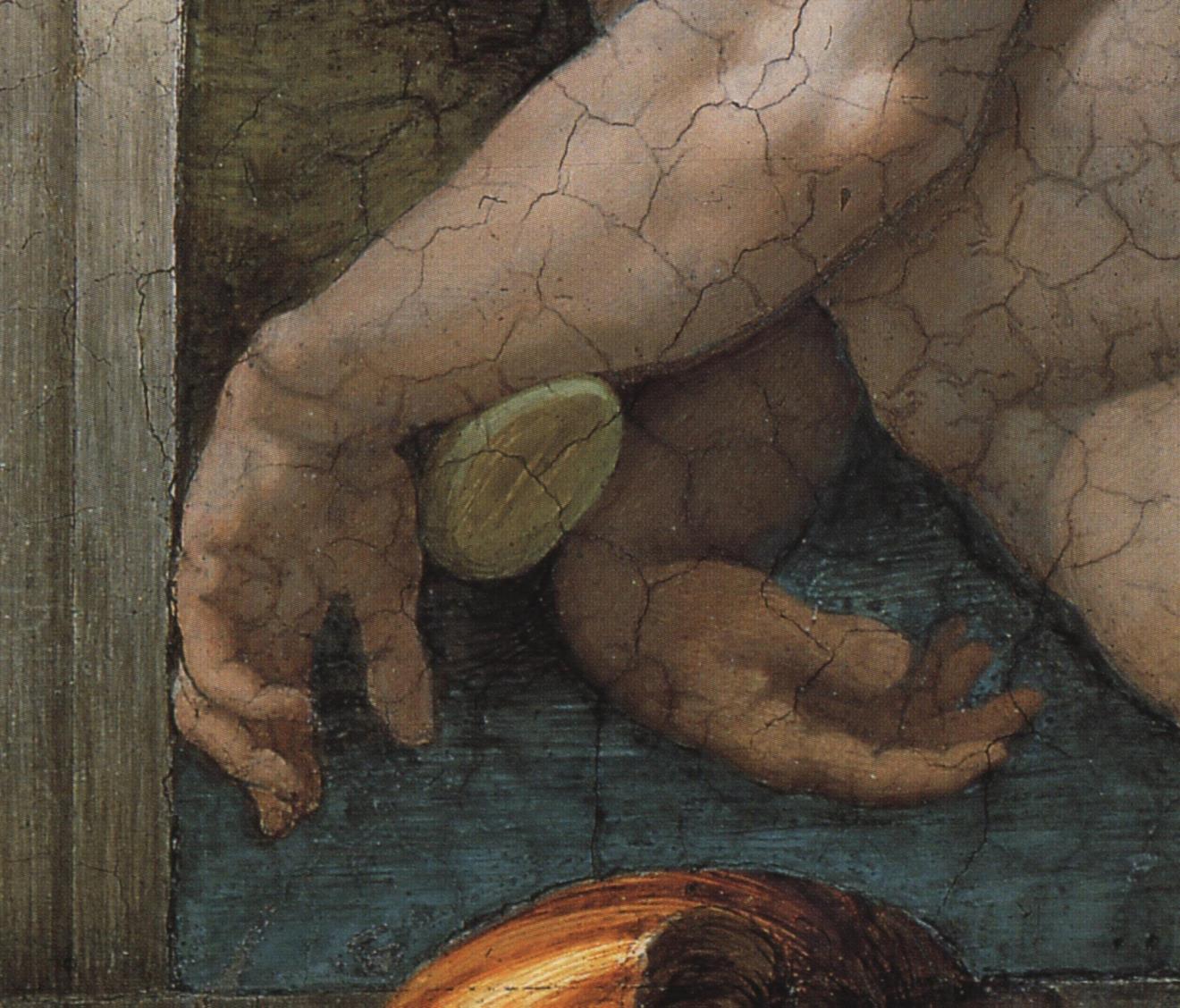 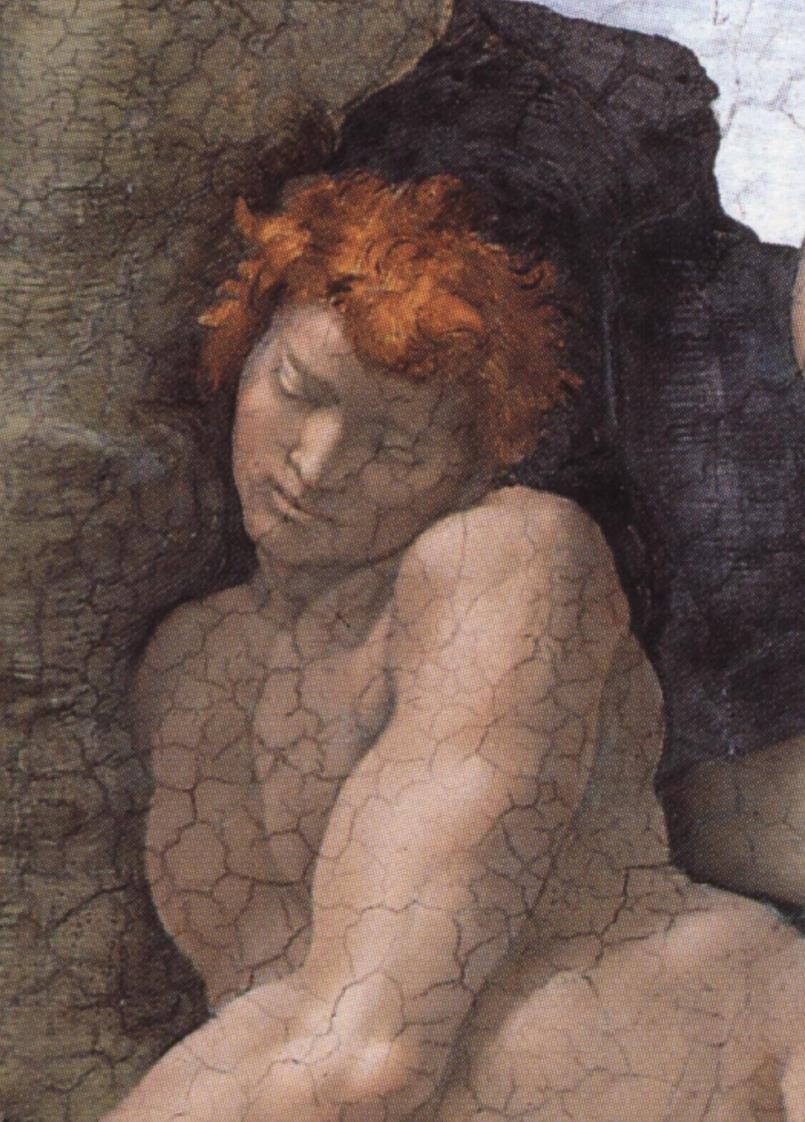 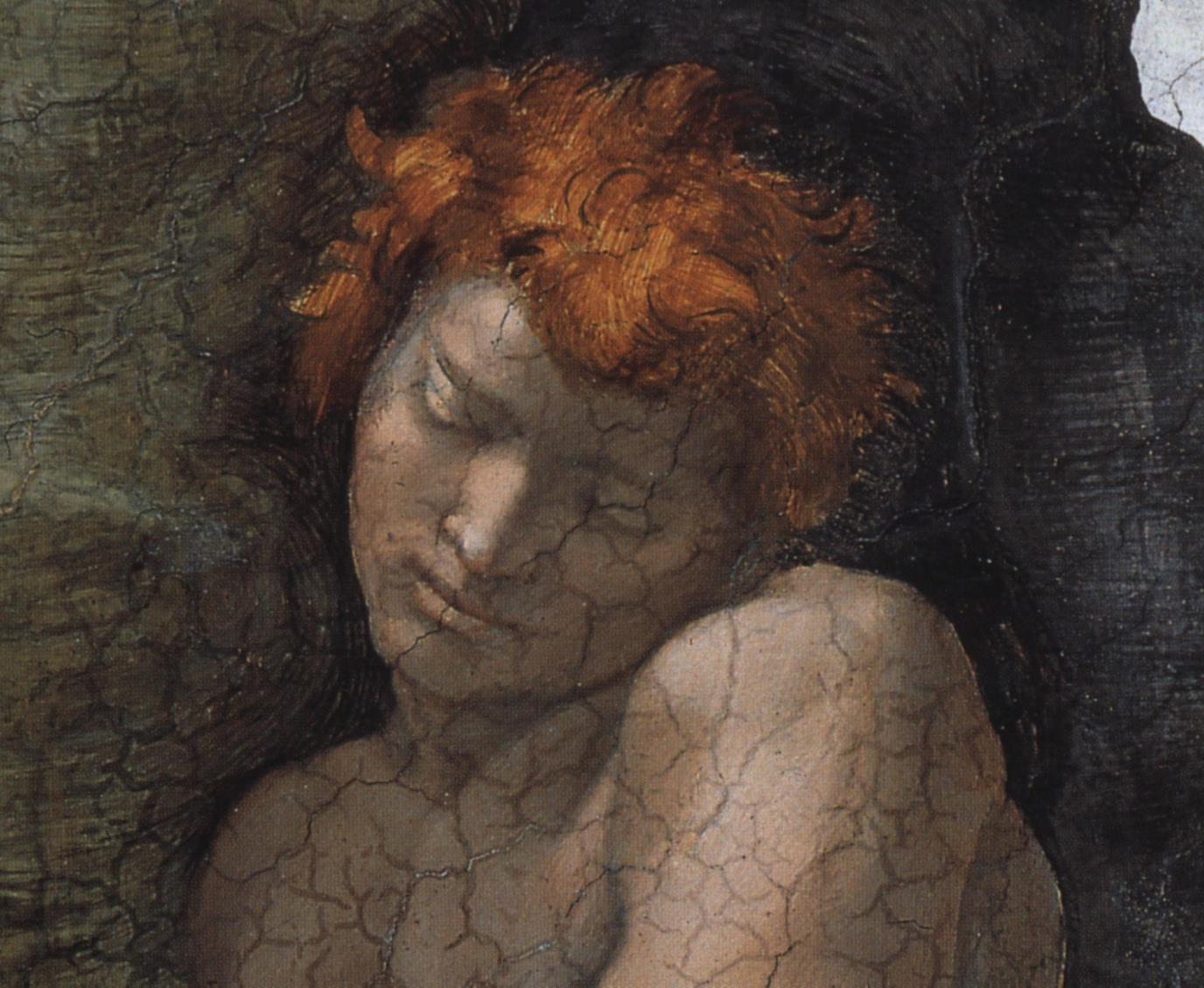 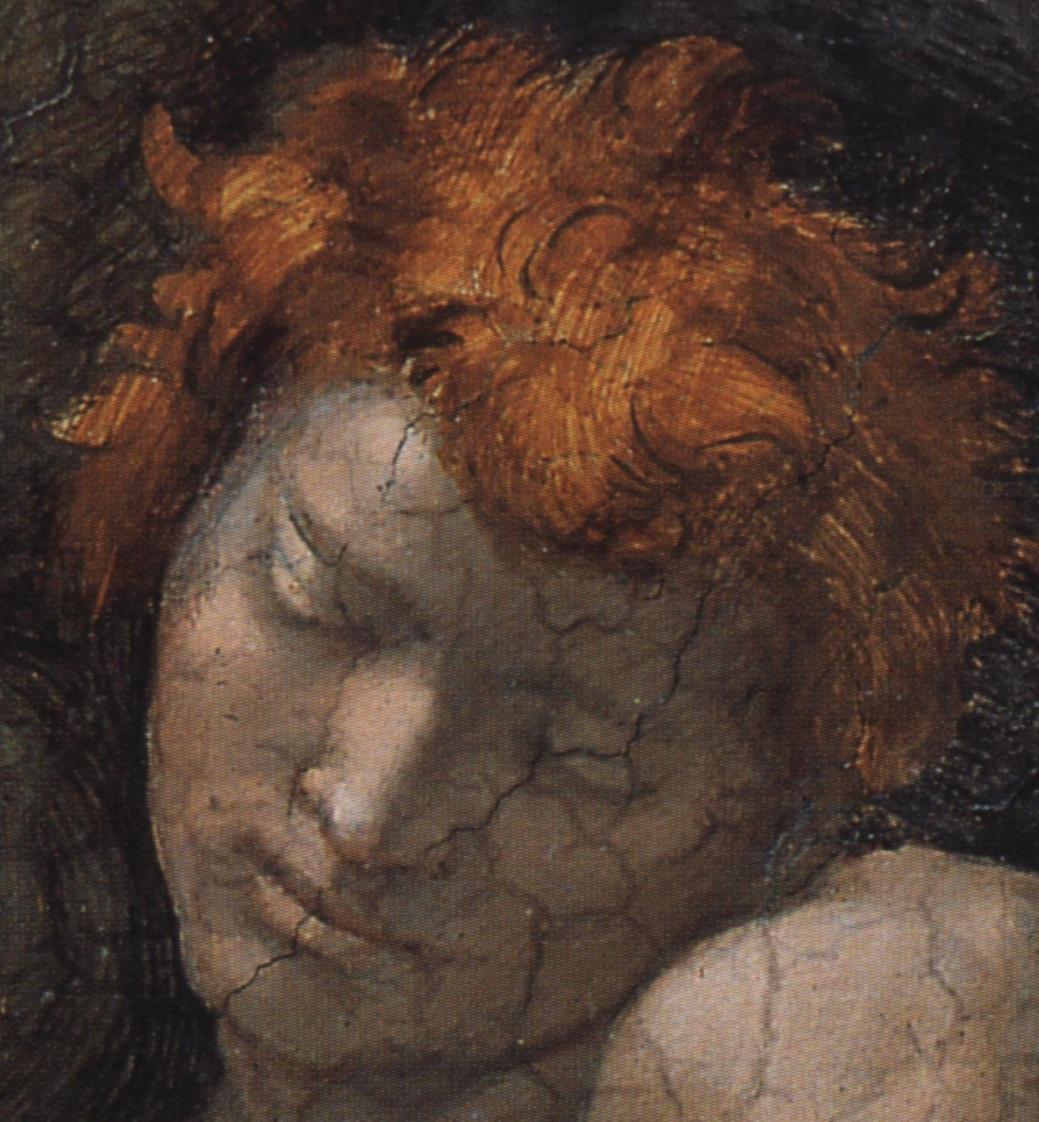 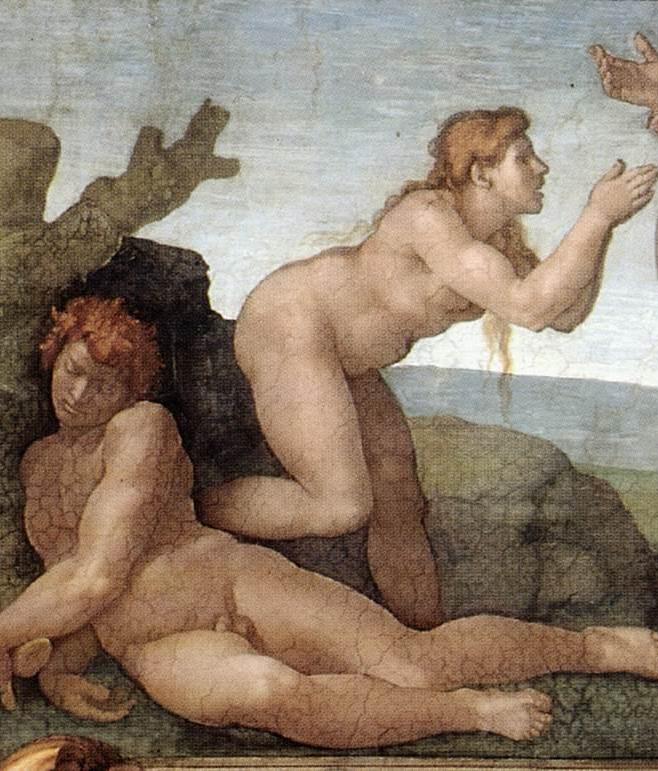 Eva spunta da dietro, dalla schiena 
di Adamo 
più che dal 
suo fianco.
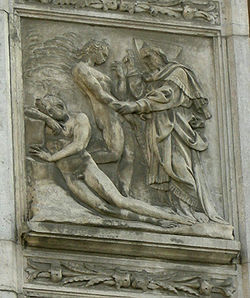 Michelangelo
 ha scelto a modello per la raffigurazione 
di questa scena 
le sculture di 
Jacopo della Quercia sul portale di 
 S. Petronio a Bologna
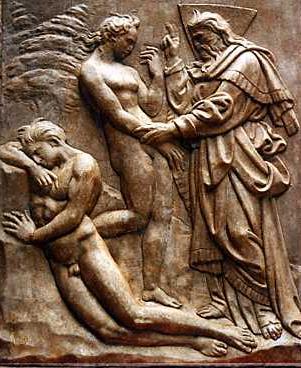 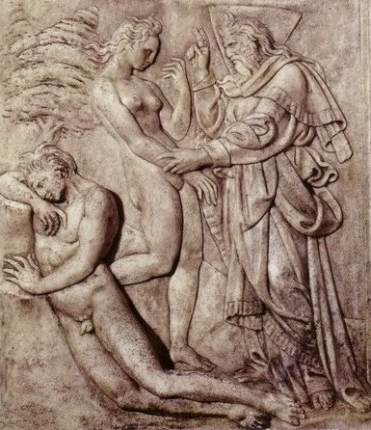 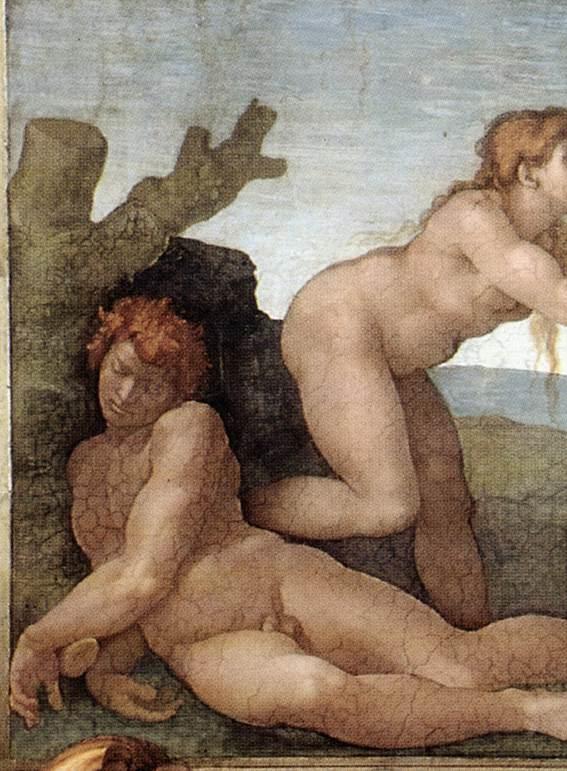 Tra Adamo e Eva 
Michelangelo 
ha dipinto 
un masso roccioso scuro 
che mette in relazione 
le due figure nude, 
ma allo stesso tempo 
le separa, 
dato il colore scuro 
della pietra.
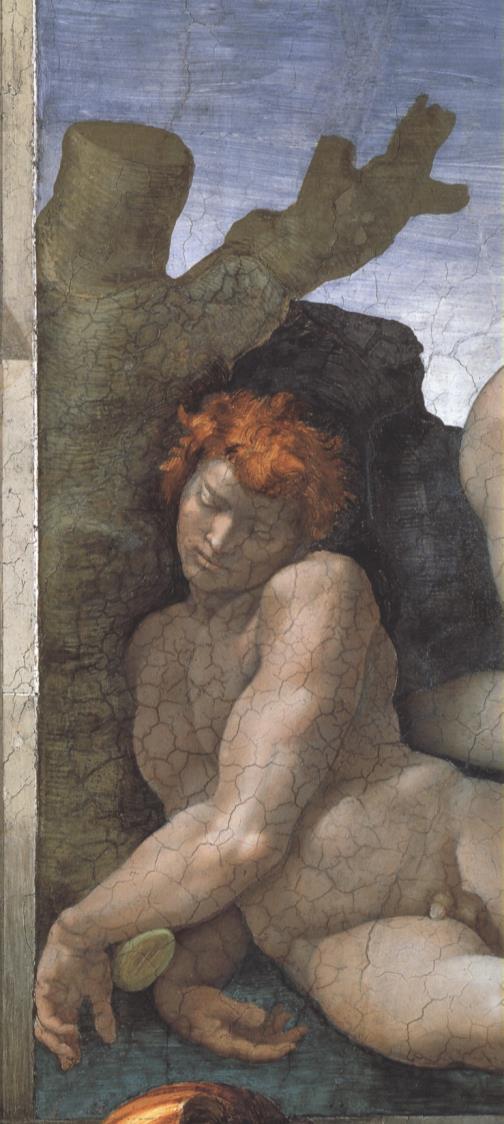 Sopra la testa di 
Adamo addormentato 
spunta dal ceppo 
un lungo ramo 
che si protende in altro 
verso destra, 
ma che non può crescere oltre 
poichè è spezzato 
come i due rami 
da esso generati.
Questo fusto spoglio con il ramo spezzato 
riprende il medesimo motivo presente negli affreschi 
del Diluvio universale del Peccato originale. 
Questo particolare dell’albero morto e spezzato 
sembrerebbe ricordare, nel riquadro della creazione di Eva, 
il peccato originale che sarebbe presto seguito.
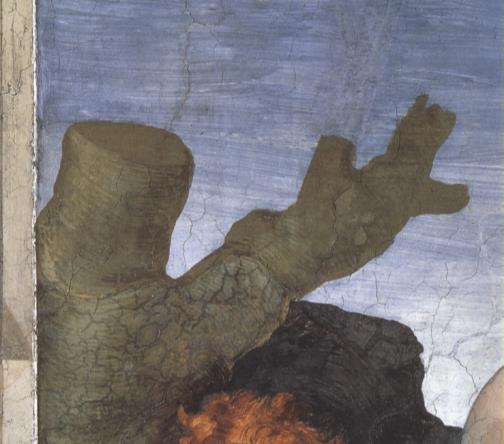 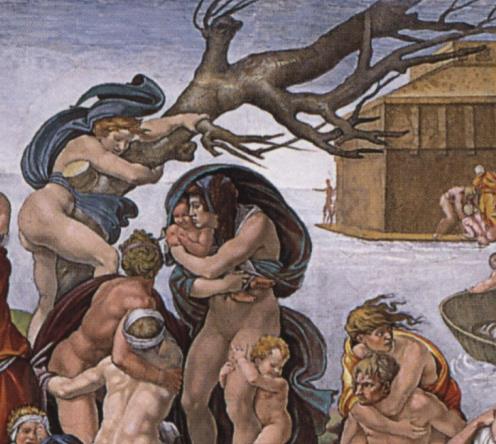 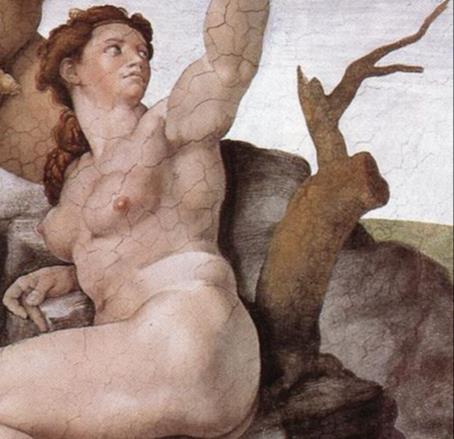 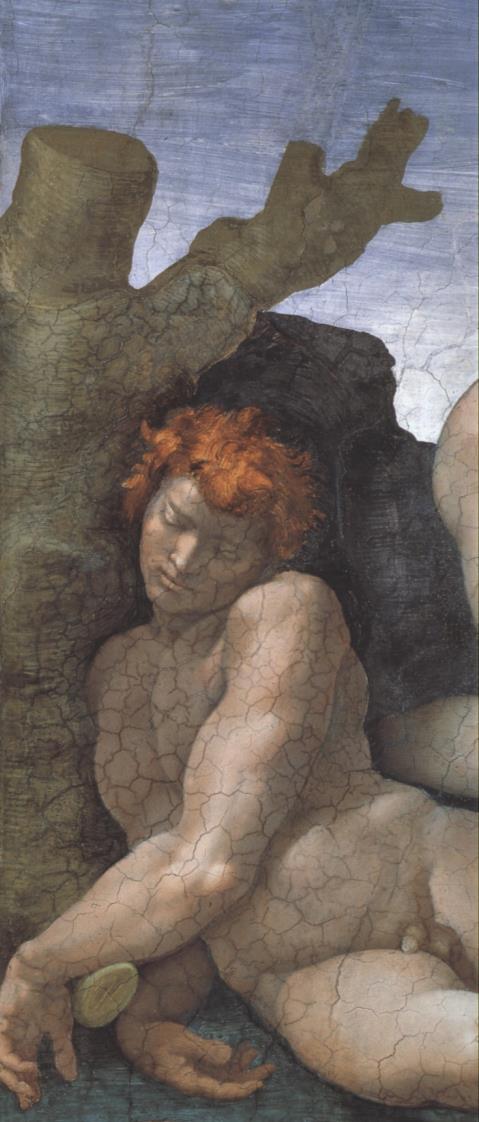 Rimanderebbe, 
nello stesso tempo, all’autentico 
albero della vita,
 il legno della Croce 
su cui il secondo Adamo, Cristo, 
avrebbe dovuto morire 
per redimere la sua sposa, la Chiesa.
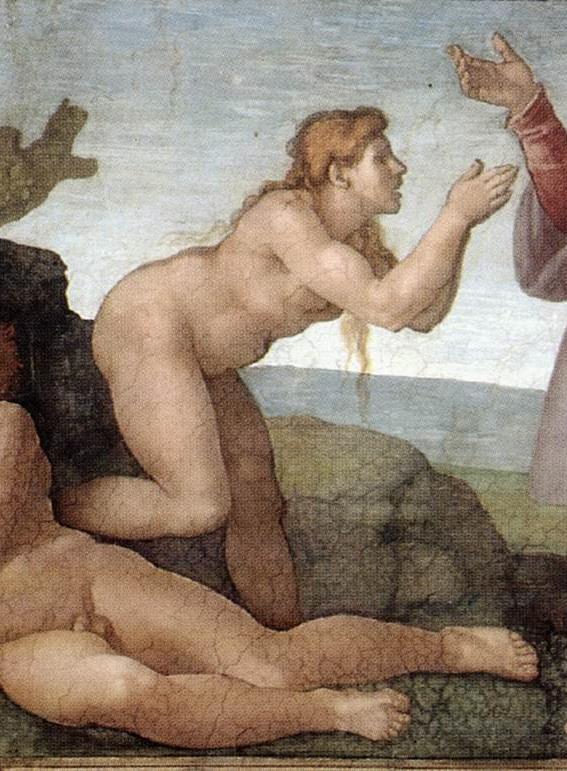 L’umiltà di Eva trasuda riconoscenza per la grazia ricevuta di esistere. 

Creata pura e senza peccato, 
è figura della seconda Eva, 
che fu concepita senza peccato 
e rimase sempre pura, 
quale casta sposa. 

A Eva, 
figura dell’Immacolata, 
spetta la posizione centrale 
nella volta della Sistina.
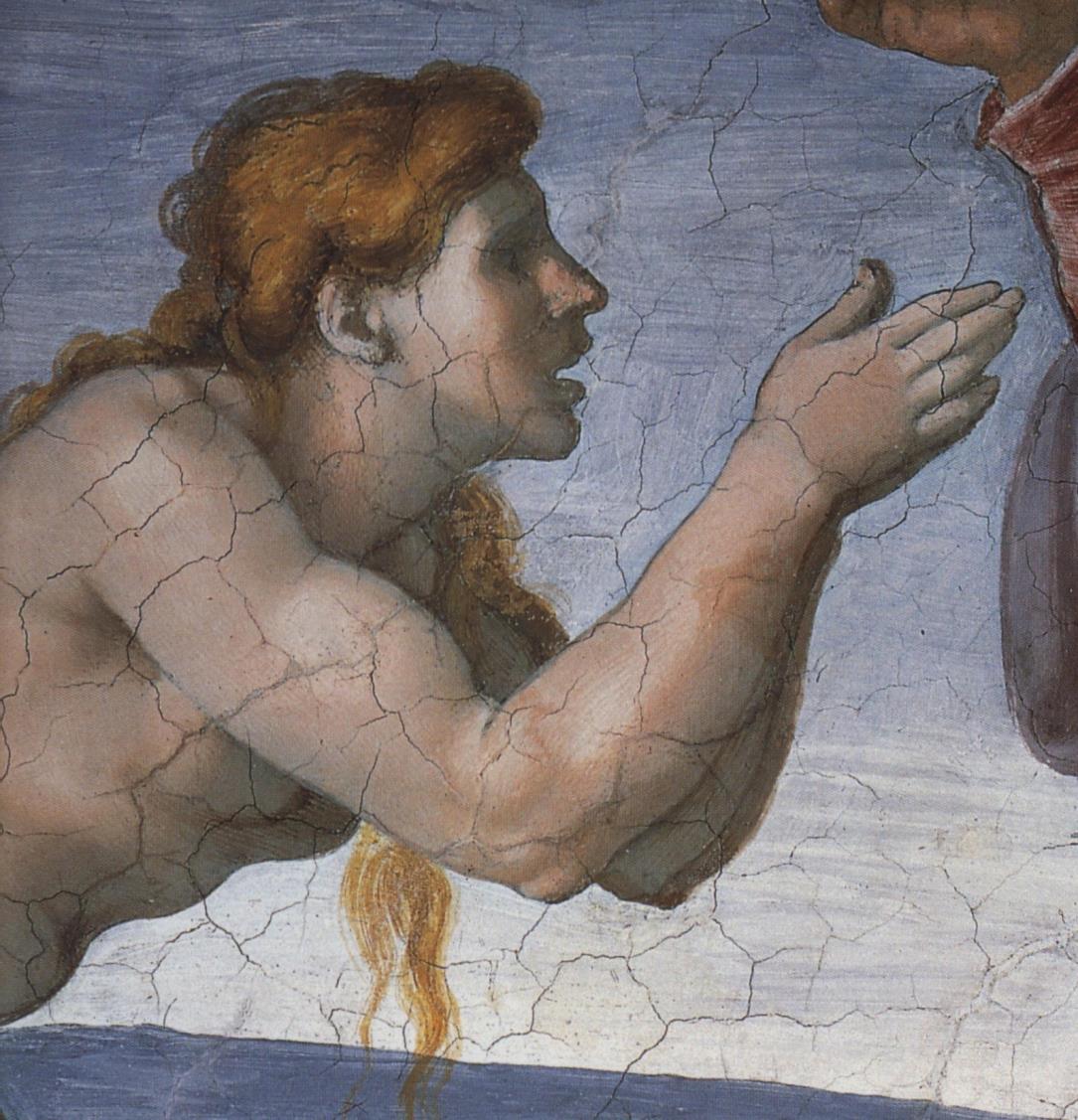 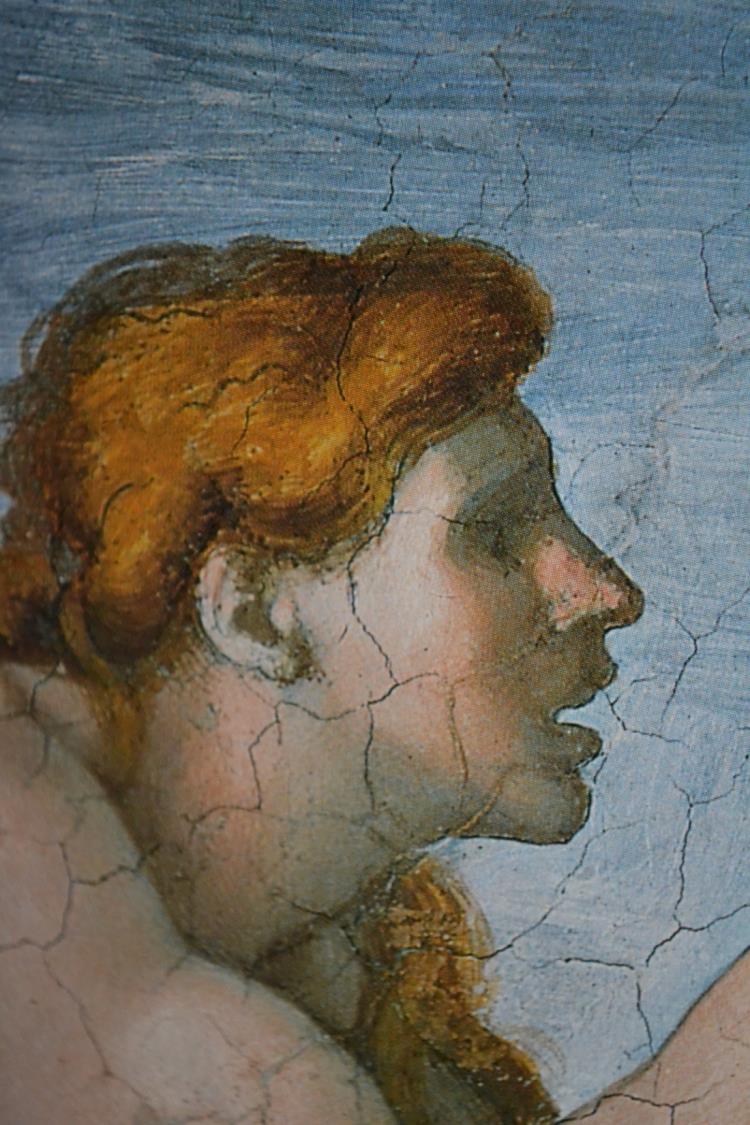 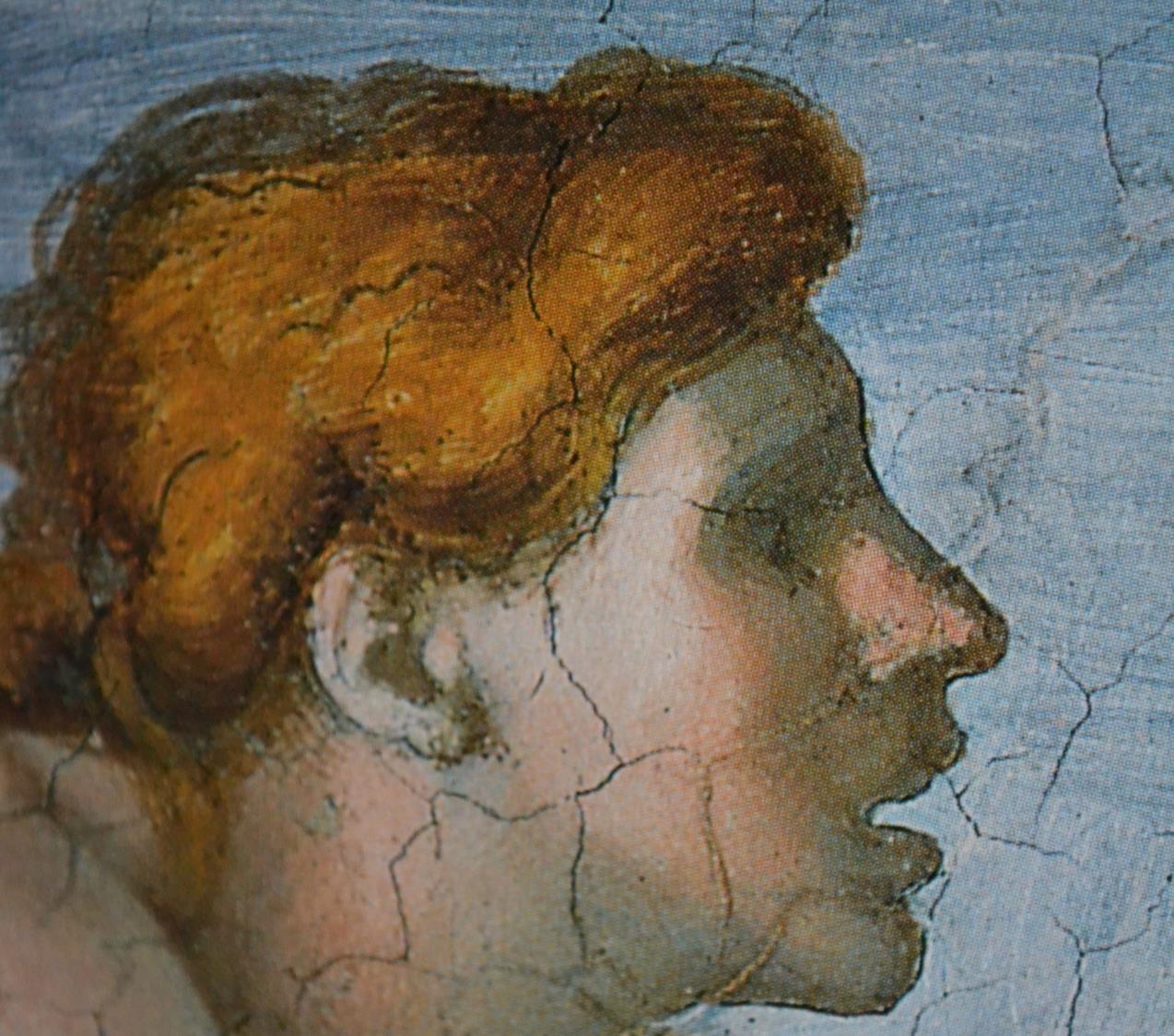 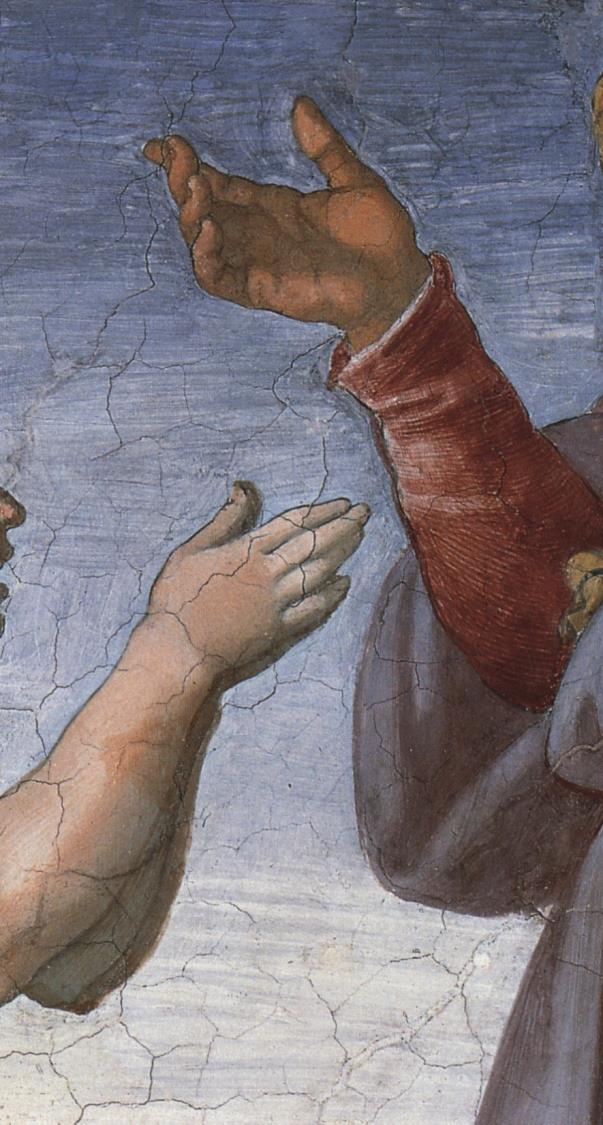 Eva è la creatura 
intenta nell’adorazione 
del suo Creatore, 
la Chiesa-sposa 
e l’anima-sposa 
di ogni singolo cristiano, 
il quale, una volta perfetto, 
secondo il disegno di Dio, 
è simile alla Vergine Madre 
tutta pura.
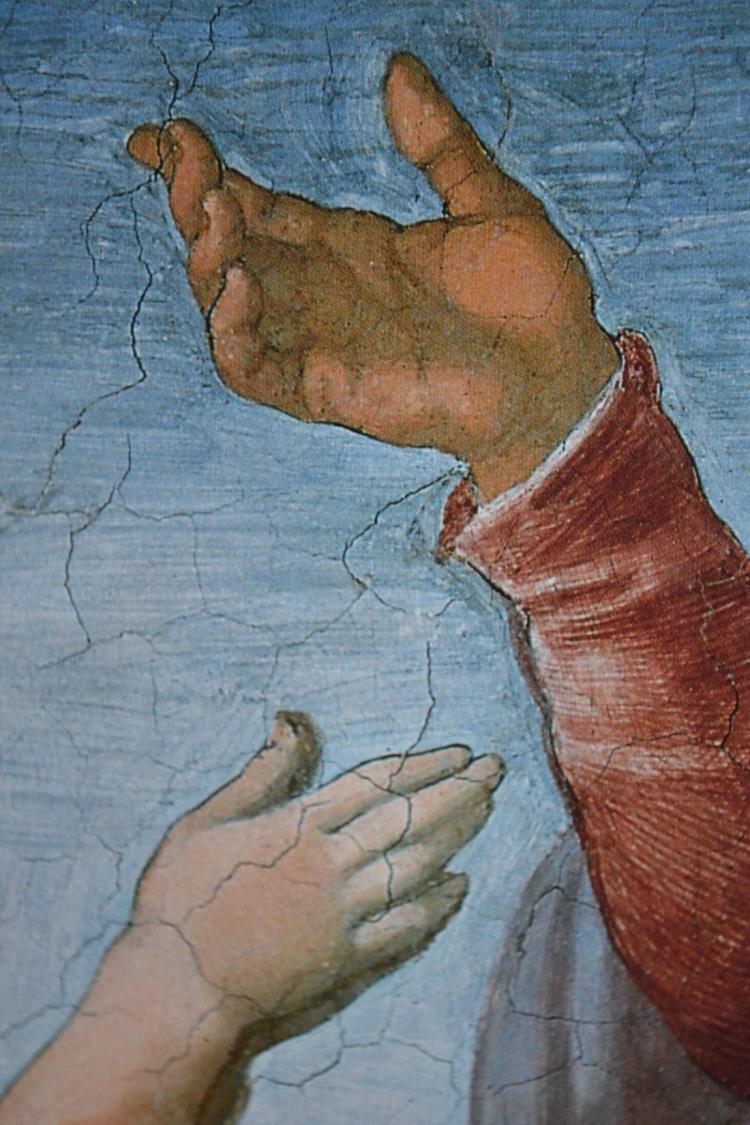 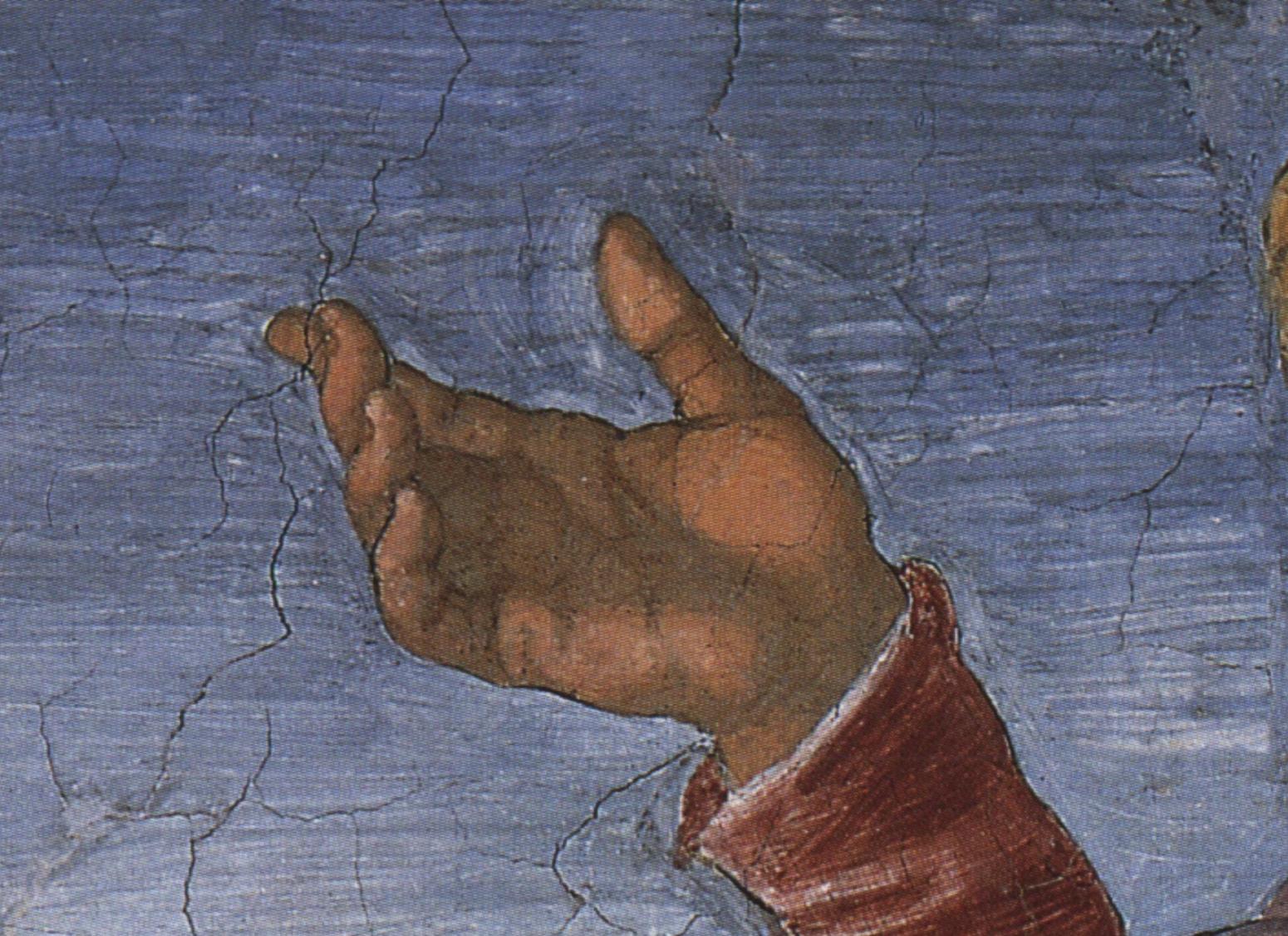 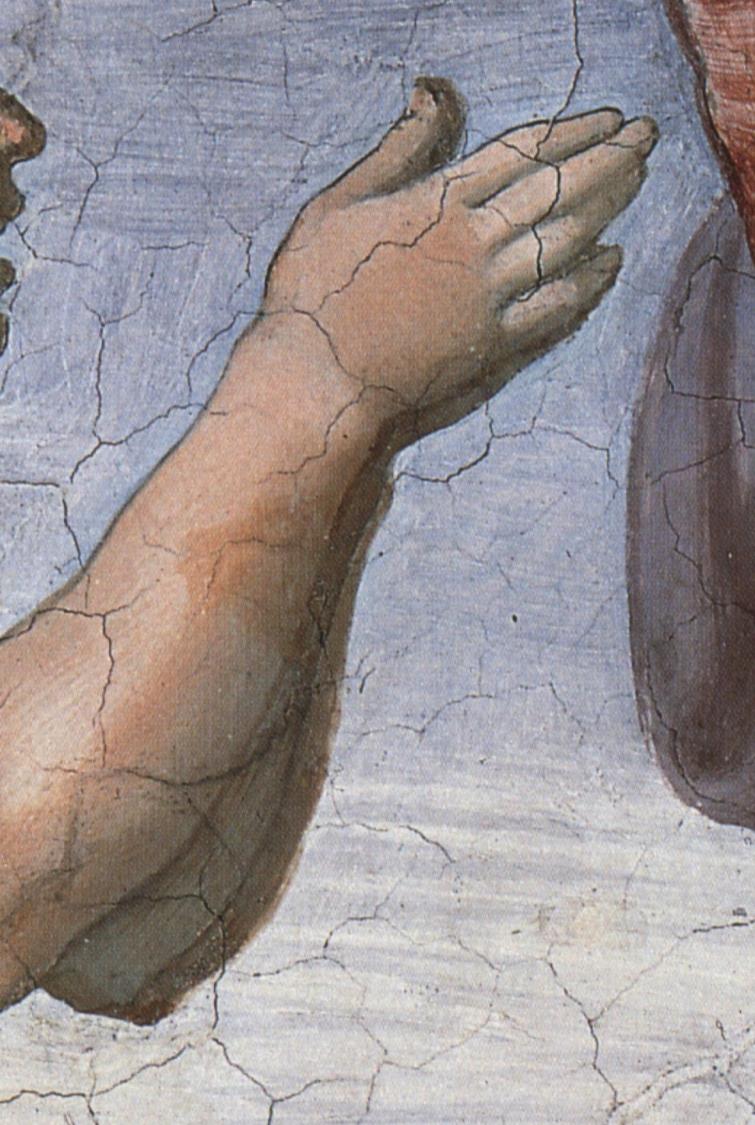